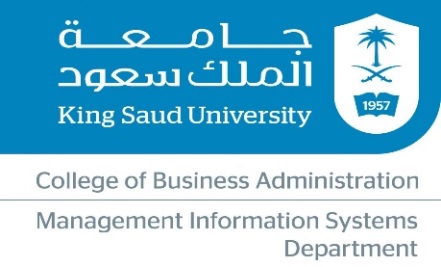 Microsoft Excel – Part I
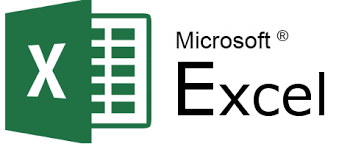 MIS 201 Management Information Systems
Lab Session 2
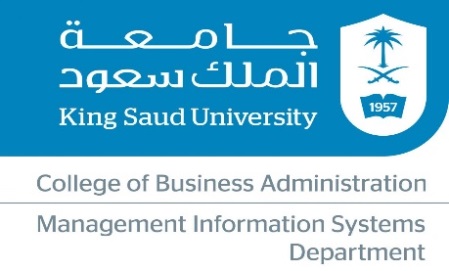 Outline
Part I (Basics) 
Sum (Total)
Average
Count Numbers
Maximum and Minimum Value
Simple IF function
IF Function (multiple tests) 

Part II (Financial formulas) 
PV
FV
NPV
IRR
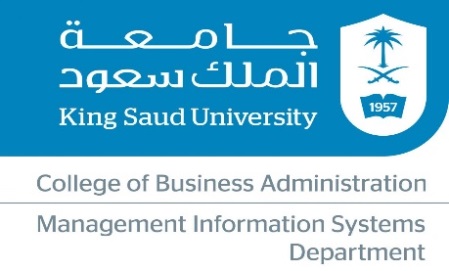 SUM Function
Summary
The Excel SUM function returns the sum of values supplied as multiple arguments. SUM can handle up to 255 individual arguments, which can include numbers, cell references, ranges, arrays, and constants.
Purpose 
Add numbers together
Return value 
The sum of values supplied.
Syntax 
=SUM (number1, [number2], [number3], ...)
Reference: https://exceljet.net/excel-functions/excel-sum-function
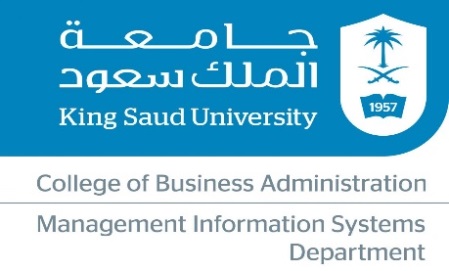 SUM Function
Reference: https://exceljet.net/excel-functions/excel-sum-function
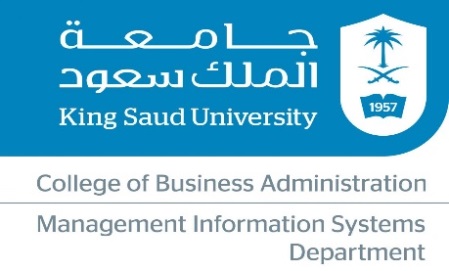 Average Function
Summary 
The EXCEL AVERAGE function returns the average of values supplied as multiple arguments. AVERAGE can handle up to 255 individual arguments, which can include numbers, cell references, ranges, arrays, and constants.
Purpose 
Get the average of a group of numbers
Return value 
A number representing the average.
Syntax 
=AVERAGE (number1, [number2], ...)
Reference: https://exceljet.net/excel-functions/excel-average-function
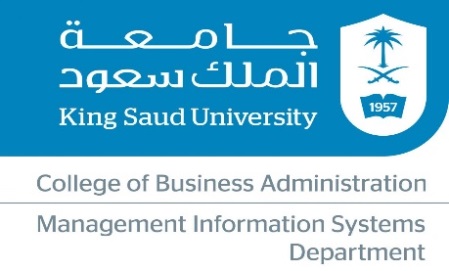 Average Function
Reference: https://exceljet.net/excel-functions/excel-average-function
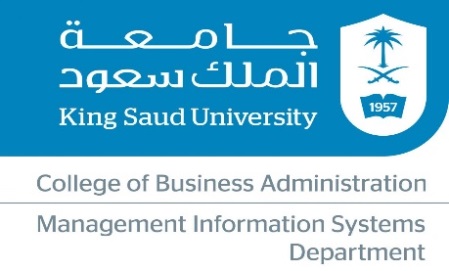 Count Function
Summary 
The Excel COUNT function returns the count of values that are numbers, generally cells that contain numbers. Values can be supplied as constants, cell references, or ranges.
Purpose 
Count numbers
Return value 
A number representing a count of numbers.
Syntax 
=COUNT (value1, [value2], ...)
Reference: https://exceljet.net/excel-functions/excel-count-function
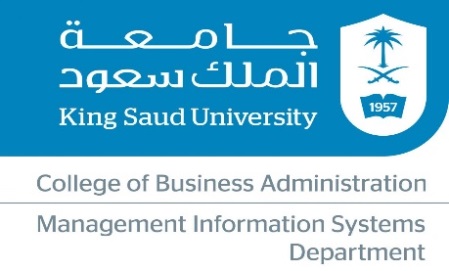 Count Function
Reference: https://exceljet.net/excel-functions/excel-count-function
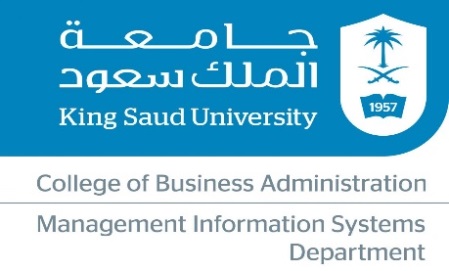 Maximum and Minimum Value
To get the maximum and minimum value from a set of numbers.
The MAX and MIN function is fully automatic. It accepts one or more arguments, which can be numbers or cell references that point to numbers, then returns the value.
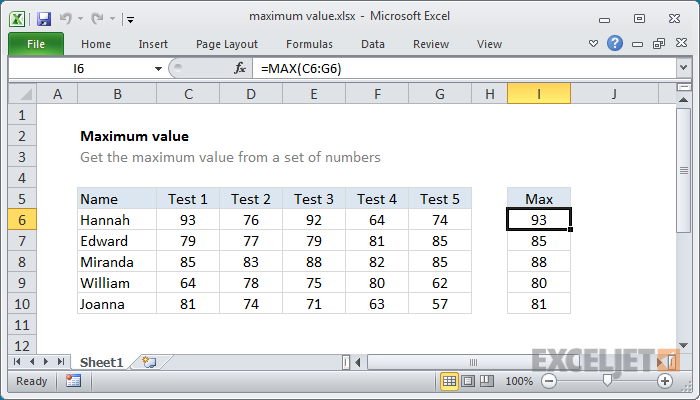 Reference: https://exceljet.net/formula/maximum-value
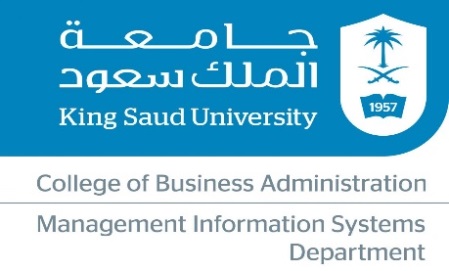 Simple IF Function
Summary 
The IF function can perform a logical test and return one value for a TRUE result, and another for a FALSE result. For example, to "pass" scores above 70: =IF(A1>70,"Pass","Fail"). More than one condition can be tested by nesting IF functions. 
Purpose 
Test for a specific condition
Return value 
The values you supply for TRUE or FALSE
Syntax 
=IF (logical_test, [value_if_true], [value_if_false])
Reference: https://exceljet.net/excel-functions/excel-if-function
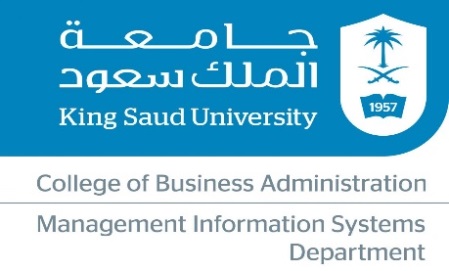 Simple IF Function
Reference: https://exceljet.net/excel-functions/excel-if-function
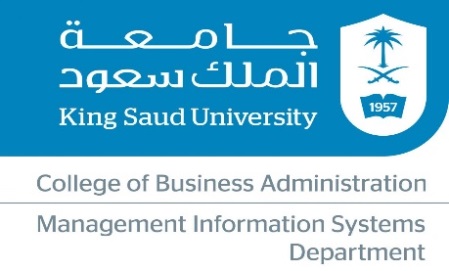 IF Function (Multiple Tests)
Summary
Runs multiple tests and returns a value corresponding to the first TRUE result. Use the IF function to evaluate multiple conditions without multiple nested IF statements. IF allows shorter, easier to read formulas.
Purpose 
Test multiple conditions, return first true
Return value 
Value corresponding with first TRUE result
Syntax 
=IF (test1, value1, [test2, value2], ...)
Arguments 
test1 - First logical test.
value1 - Result when test1 is TRUE.
test2, value2 - [optional] Second test/value pair.
Reference: https://exceljet.net/excel-functions/excel-ifs-function
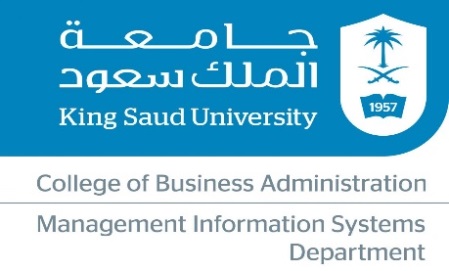 IF Function (Multiple Tests)
Reference: https://exceljet.net/excel-functions/excel-ifs-function
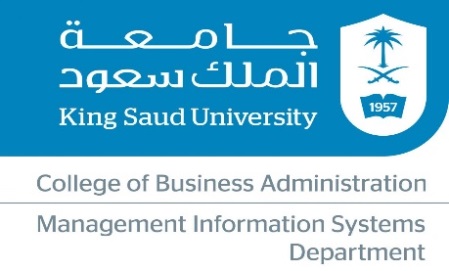 End of Part I